ОСОБЛИВОСТІ ВСТУПУ 
2024
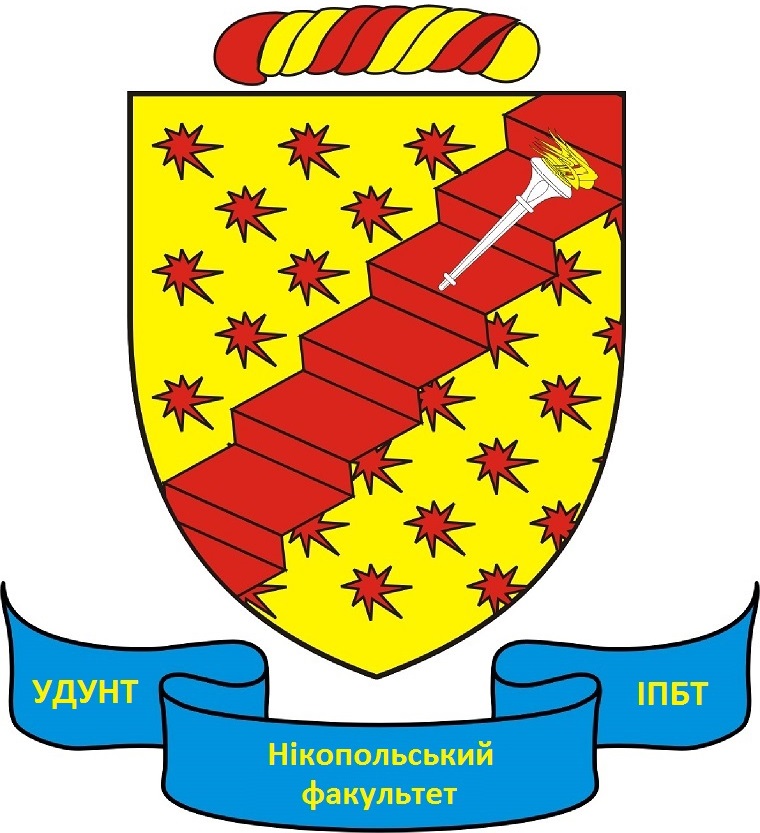 Нікопольський факультет
університет 
науки і 
технологій
Український 
державний
УДУНТ
(ДІІТ) 
Дніпровський інститут інженерів транспорту
(ІПБТ) 
Інститут промислових та бізнес технологій
(УДХТУ) 
Український державний хіміко-технологічний університет
(ПДАБА) 
Придніпровська академія будівництва та архітектури
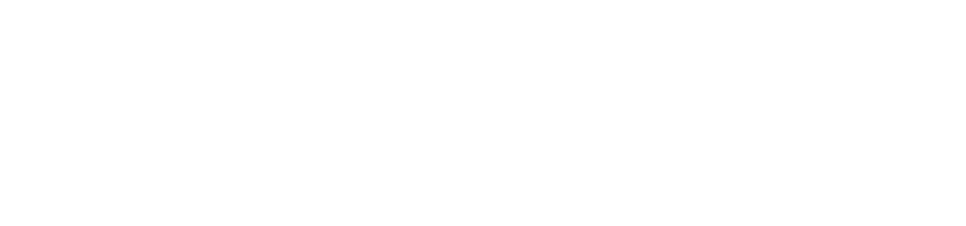 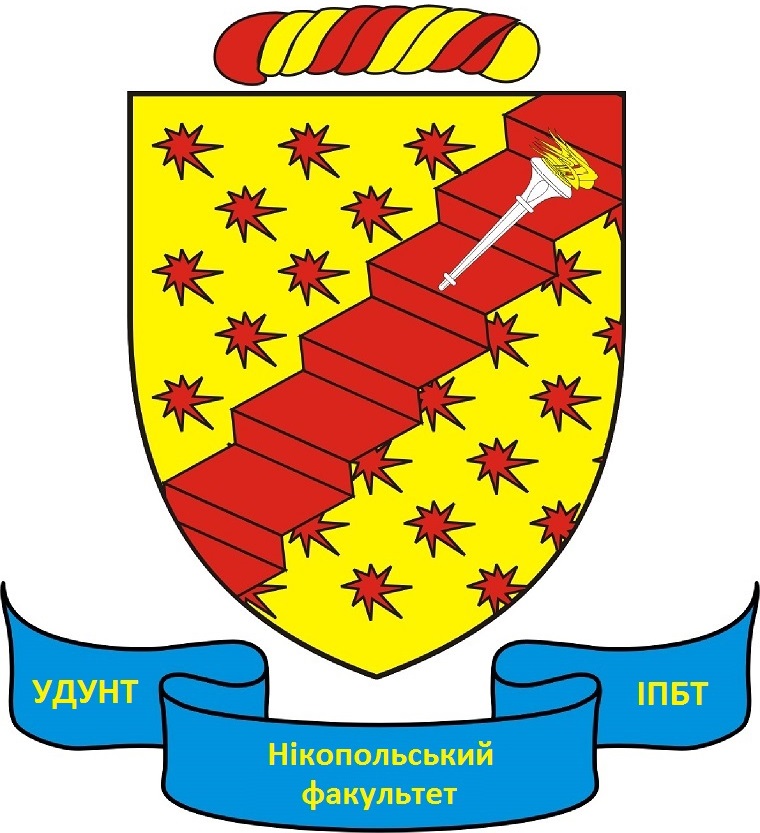 Нікопольський факультет
ЗНО – 2024 відбудеться у форматі 
націнального мультипредметного тесту (НМТ)
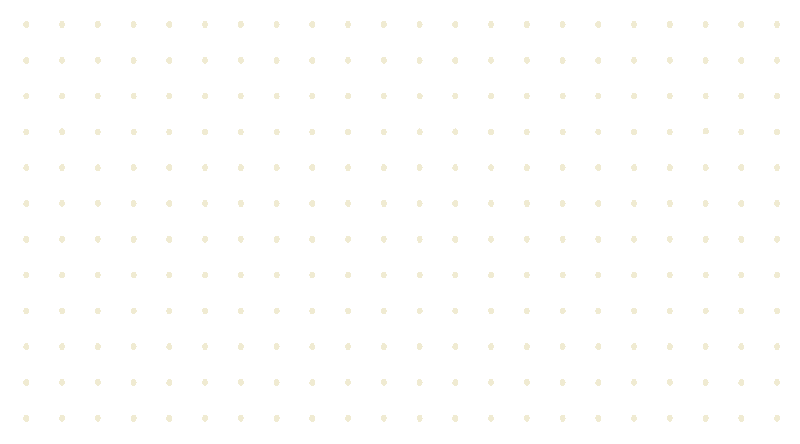 У межах НМТ кожен учасник буде виконувати завдання із 4-х навчальних предметів:
3 предмети – обов’язкові (українська мова, математика та історія України); 
1 предмет — на вибір з переліку (українська література, іноземна мова (англійська, німецька, французька, іспанська), біологія, хімія, фізика, географія). 
Предмет за вибором вступник зазначатиме під час реєстрації для участі в НМТ.
Основна сесія реєстрації на НМТ 
14.03.2024 - 11.04.2024
Проведення тестування 
14.05.2024 - 25.06.2024
Додаткова сесія реєстрації на НМТ 
10.05.2024 - 15.05.2024
Проведення тестування 
11.07.2024 - 19.07.2024
Конкурсний бал
Конкурсний бал – це комплексна оцінка досягнень вступника, до якої входять результати вступних випробувань та інші показники, що обраховуються відповідно до правил прийому до закладу вищої освіти.
Атестат НЕ враховується при розрахунку конкурсного балу
Pозрахунок
РК = 1,04 – регіональний (значення для м. Дніпро)
ГК= 1,02 – галузевий (для пріоритетів
 1 і 2 для спеціальностей, які користуються підтримкою держави)
 О﻿У- бали за підготовчі курси за спеціальностями, які користуються підтримкою держави
П1, П2, П3, П4 – оцінка першого, другого, третього та четвертого предметів 
К1, К2, К3, К4 – вагові коефіцієнти до предметів
КТ - коефіцієнт до творчого конкурсу
 ТК – оцінка творчого конкурсу
Спеціальності,
які користуються підтримкою держави
133 Галузеве машинобудування
136 Металургія
141 Електроенергетика, електротехніка та електромеханіка
142 Енергетичне машинобудування
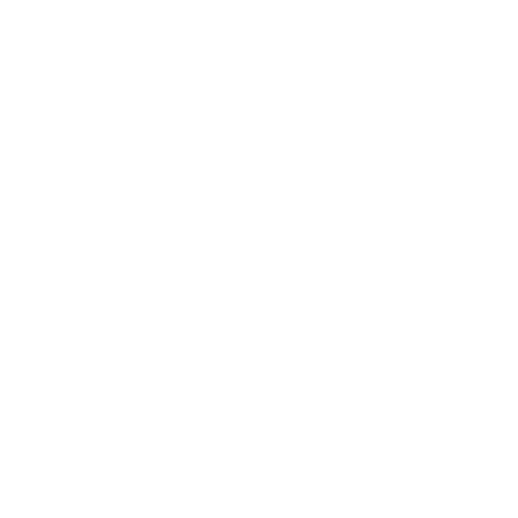 Нікопольський 
факультет
Широкий конкурс та конкурсні бали 2023 р.
Конкурсний бал - високий
Конкурсний бал - середній
Конкурсний бал – нижче середнього
УНІВЕРСИТЕТ
ПРОВОДИТЬ НАБІР СЛУХАЧІВ НА ДИСТАНЦІЙНІ (ON-LINE) ПІДГОТОВЧІ КУРСИ
Курси підготовки до НМТ
Підготовка до НМТ + додаткові бали при вступі
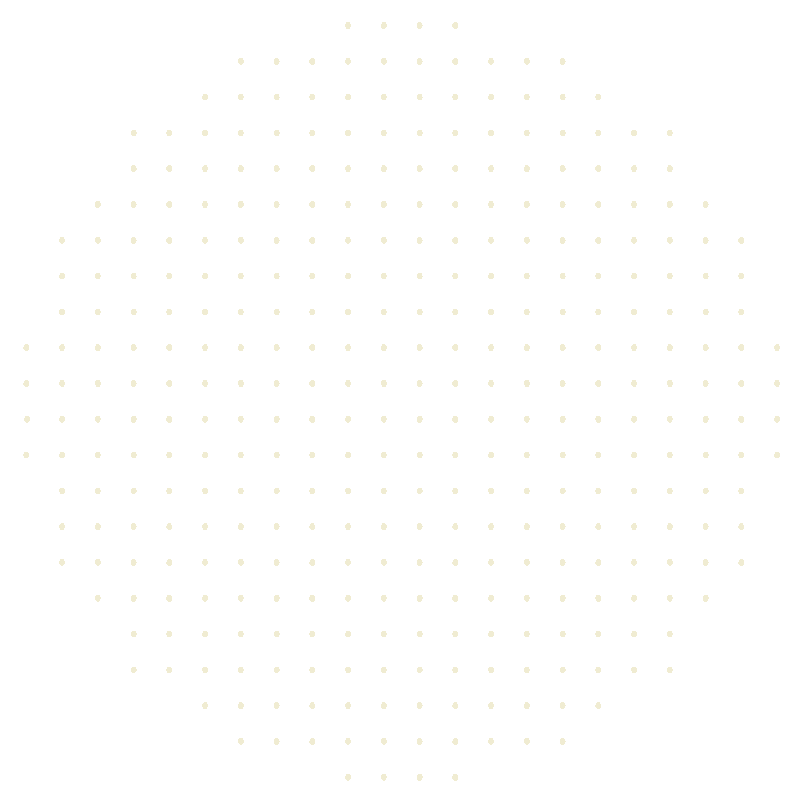 Хімія
Математика
ДОВІДКИ:

    +380 (97) 720 01 15   (УДХТУ)
    +380 (66) 880 83 75 (УДУНТ)
    +380 (67) 302 02 64  (ПДАБА)
Біологія
Українська мова та література
Історія України
Фізика
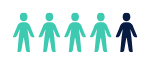 Іноземна мова
Фінансування здобуття вищої освіти
1) оплата послуг з навчання здобувачів вищої освіти за державним замовленням + виплата академічних та соціальних стипендій
 
2) надання державних грантів на оплату послуг з навчання для здобуття вищої освіти (виплат стипендій немає, але гроші повертати не треба)

3) фінансування здобуття вищої освіти може здійснюватися за рахунок ваучерів, наданих відповідно до Закону України «Про зайнятість населення» ( виплат стипендій немає, але гроші повертати не треба)

4) надання пільгових довгострокових кредитів на навчання для здобуття вищої освіти (виплат стипендій немає, але гроші повертатитреба)
Free Plan
500K+
Державні гранти вищої освіти
• Державні гранти надаються здобувачу вищої освіти у вигляді щопіврічної (щоквартальної або щомісячної) оплати за його навчання у безготівковій форміна рахунок закладу освіти, що надає відповідну освітню послугу

•Порядок надання державного гранту та визначення його розміру затверджується Кабінетом Міністрів України

•Розмір державного гранту на кожний рік навчання може змінюватися з урахуванням корегування розміру оплати за навчання в порядку, передбаченому договором (не більш як на офіційно визначений рівень інфляції за попередній календарний рік)
Free Plan
500K+
РОЗМІР ГРАНТУ та УМОВИ ЙОГО ОТРИМАННЯ
Претенденти на грант: вступники, які за результатами НМТ отримали не менше 150 балів з двох предметів 
 Орієнтовний розмір гранту залежно від результатів НМТ

150 балів – 15 000 грн
160 балів – 22 500 грн
170 балів – 30 000 грн
180 балів – 37 500 грн
190 балів – 45 000 грн
195 балів – 50 000 грн

Розмір кожного гранту буде помножений на коефіцієнт спеціальності
Free Plan
500K+
Пільгові довгострокові кредити на навчання для здобуття вищої освіти
•Пільговий довгостроковий кредит надається на умовах повернення, строковості, забезпеченості та платності. 

• Пільгові довгострокові кредити надаються здобувачам вищої освіти, які досягли повноліття та здобувають вищу освіту на рівні бакалавра або магістра за кошти фізичних або юридичних осіб відповідно до укладених договорів;

•Пільговий довгостроковий кредит надається одночасно з державним грантом на навчання для здобуття вищої освіти в розмірі, що не перевищує різниці між розміром оплати за навчання та розміром державного гранту.

•За користування пільговим довгостроковим кредитом встановлюється відсоткова ставка у розмірі 3% річних.

• Повернення пільгового довгострокового кредиту здійснюється його одержувачем протягом встановленого строку, визначеного відповідним кредитним договором, який розпочинається через рік після здобуття відповідного рівня вищої освіти одержувачем пільгового довгострокового кредиту. Одержувач пільгового довгострокового кредиту за своїм бажанням має право повернути його достроково.
Free Plan
500K+
Контакти
(для питань щодо вступу на НФ та підготовчі  курси)
Заст. декана Ревенко Ольга Олександрівна
095-322-85-97 (Viber)  orevenk@gmail.com
Директор Центру НФ Зінченко Світлана Михайлівна
095-311-62-55 		svzi@ukr.net
Методист Єфименко Ольга Григоровна
066-714-75-91 (Viber)     ipk68@i.ua
Дні відкритих дверей
Українського державного університету науки і технологій
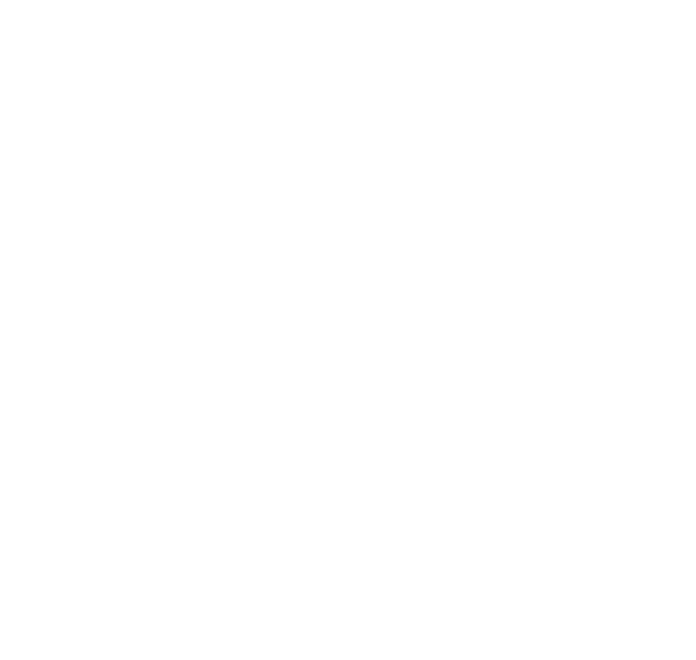 13.04.2024
Локація – з 11-00 до 15-00 в режимі он-лайн (Zoom) 
Посилання розміщено на сторінці Нікопольського факультету
https://nmetau.edu.ua/ua/mfac/i3002/p4778